Родительское собрание   по теме:«Организация учебно – воспитательной работы»
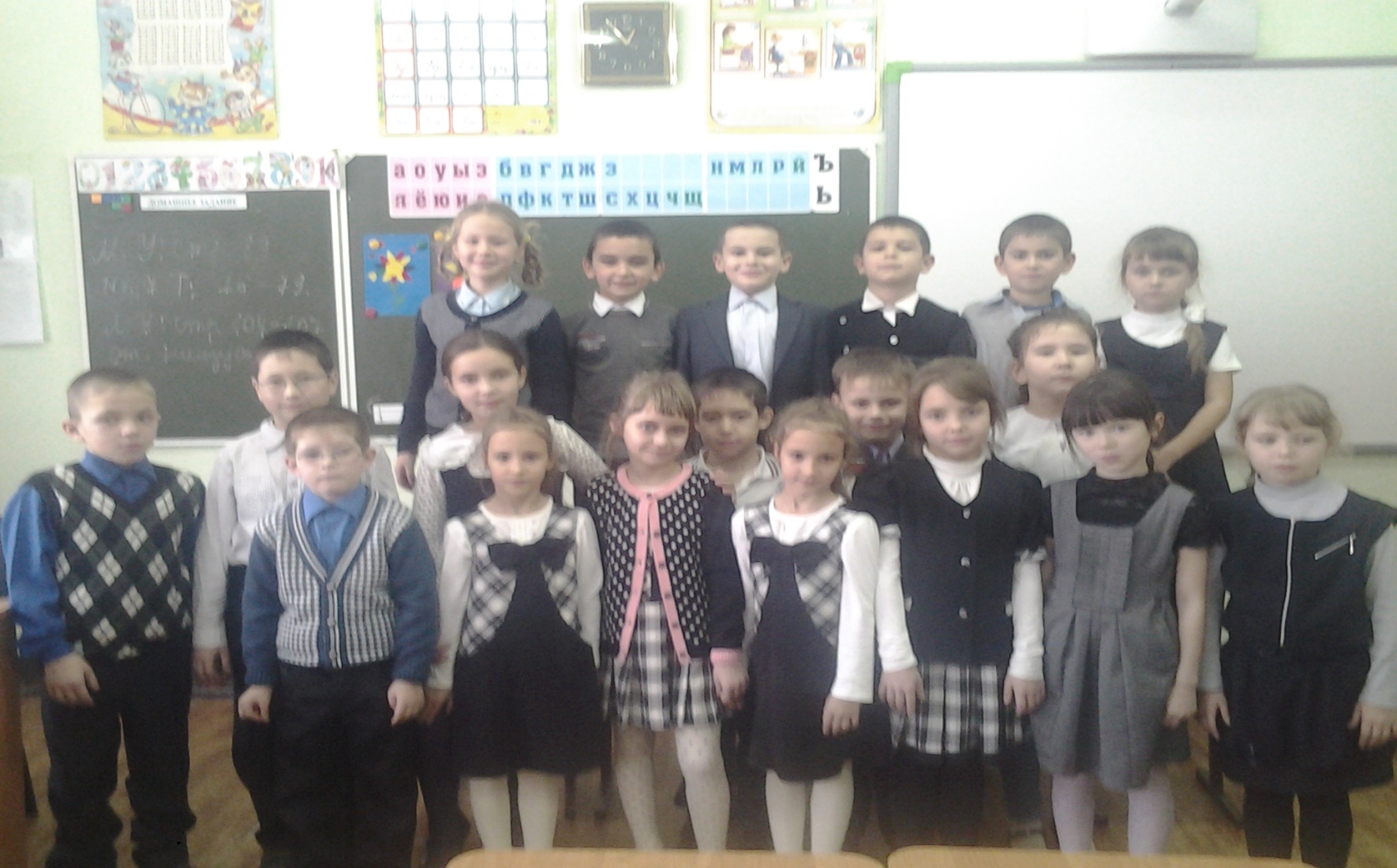 Давайте познакомимся!
Учитель начальных классов: 
Хуснутдинова Гульнара Шайдулловна.
Образование: высшее.
Учреждение (по диплому)  ТГГИ
Специализация (по диплому) «Педагогика и методика начального образования»
Стаж: 20 лет.
Квалификация: II квалификационная категория
Грамоты: «Почётная грамота» ОУО Алькеевского МР. «Диплом» Всероссийского конкурса разработок внеклассных мероприятий, «Диплом» педагогического конкурса «Лучшая презентация к уроку»
Преподаватели нашей школы:
Музыка- Хабибуллина Фердания Нургазизовна
Физкультура – Муштаков Максим Сергеевич, Чуманова  Анна Сергеевна, Гульчачак Миясаровна, Сагиров Фанис Фирхатович
Татарский язык – Халиуллина Гульназ Гумеровна, Лениза Амировна,   Хафизова Виля Гарифулловна, Г аллямова Марьямия Наиловна, Юлдашева  Сажида Габдулловна,  Фаттахова Милеуша Габдрауфовна, Мисбахова Расина Асхатовна,
Английский язык – Садыкова Лилия Мубаракзяновна, Шувалова Татьяна Васильевна, Шипигина Маргарита Александровна, Сафина Галия Фазыловна, Леонтьева Елена Генадьевна.

Директор школы -Абдрахманова Луиза Загидулловна.
Заместители директора по учебной работе - Искандарова Альфинур Дамировна, Мунадиева Эльмира Яхъевна.
Замиститель директора по воспитательной работе - Галиева Роза Шавкатовна.
Помните , каким бы профессиональным не былбы ваш учитель,пусть он будет даже мастером … никогда без Вашей помощиему не сделать того, что можно сделать вместе.
Сетка часов  для 1 класса
Русский язык – 3ч.
Литературное чтение – 2ч.
Татарский язык – 3ч.
Литературное чтение (тат) – 1ч.
Английский язык – 0 ч.
Математика – 4ч.
Окружающий мир – 2ч.
ОРК и СЭ – 0 ч.
Технология – 1ч.
Изобразительное искусство – 1ч.
Музыка – 1ч.
Физкультура – 3ч.

Нагрузка ученика в неделю: 21 ч.
Расписание уроков.
Мы и наши компьютеры
Мы любим спорт, танцы и песни!
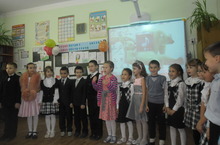 Учимся вместе!
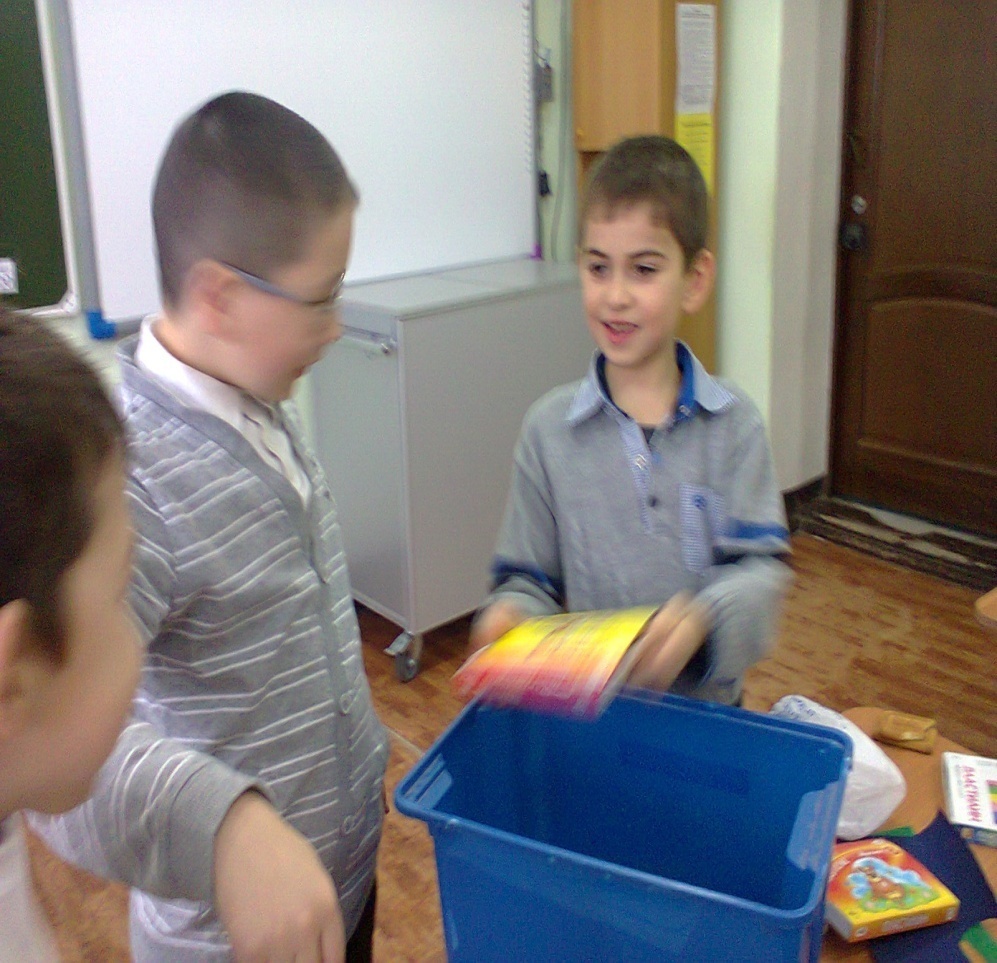 Помните, никогда не сравнивайте своего ребенка с другим! 
Нет кого-то или чего-то лучше или хуже. Есть ДРУГОЕ!
А.С.Макаренко пишет:
«Не думайте, что вы воспитываете ребёнка только тогда, когда с ним разговариваете, или поучаете его, или приказываете ему.  Вы воспитываете его в каждый момент Вашей жизни, даже тогда, когда Вас нет дома»
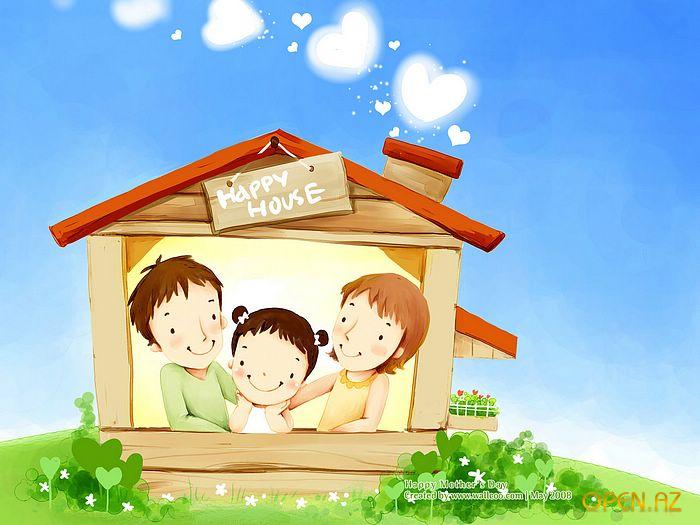 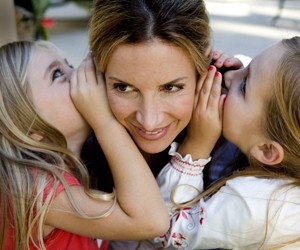 ЛЮБИТЕ И ПОНИМАЙТЕ СВОИХ ДЕТЕЙ!
Спасибо за внимание!
Успехов в воспитании!